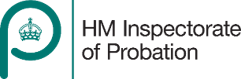 Youth Inspection Programme
November 2024
Presentation Aims:
To provide information that will assist all YJS in working with their staff, partners, board members and volunteers to understand the new youth inspection framework from HM Inspectorate of Probation
To explain the different types of inspection and how inspections will be conducted
To outline the Inspectorate’s standards, how they are intended to drive effective practice in youth justice, and how they are used in inspections 
To provide guidance on where to find information to help understand the inspection process.
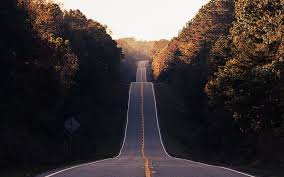 The journey to a new youth inspection programme:
Started scoping in January 2023. 
Set up an internal youth programme board.
Engaged with the YJB/YJPU and other inspectorates (England and Wales).
Utilised feedback and learning from the current inspection programme, including post inspection meetings with Heads of Service.
Set up a stakeholder working group with YJS representatives across England and Wales.
Discussed and shared proposals with our academic advisory group.
Engaged with the ADCS.
Held six in-person and one virtual roadshow events – over 180 participants engaged in discussion.
Held the online consultation December 2023 – January 2024.
Feedback from children.
Completed a number of pilots, learning from and refining the programme following these.
Updated, amended and changed the draft standards and proposals as we have developed our thinking.
[Speaker Notes: In January 2023 the inspectorate commenced a full review of the youth inspection programme and started scoping to identify the extent of how it needed to look once the current programme finished.  Scoping established that the review of the programme would be extensive and take the form of a complete review.
The inspectorate set up an internal youth programme board to provide oversight of the planned changes and to consider every element of the programme including the standards, methodology, research base, resourcing, children, parents and carers participation, training, use of local assessors, stakeholder engagement and how the inspectorate worked with the YJS to develop, pilot, and deliver a new inspection programme.
As part of the scoping activity the inspectorate worked closely with the YJB and the MoJ, youth justice policy unit.  
For a number of years the inspectorate has facilitated feedback opportunities for YJS to feedback on their experience of inspection and this feedback was fully utilised as part of the programme development
The inspectorate engaged with the ADCS, other inspectorates and an academic advisory group.
A stakeholder workgroup was established, with YJS representatives across England and Wales and as the programme developed group members had the opportunity to contribute to proposals, paperwork and programme development.
A series of roadshows were held with over 180 participants engaging in discussion
An online consultation was held and the programme board and the youth team reviewed the feedback and incorporated this into programme development and design
Workshops were held with children to identify their thoughts on the framework and proposals.  The standards were developed into a child-friendly version and children were asked for their views on what questions they would like the inspectorate to ask YJS’ on their behalf.
Pilots have been completed – various different aspects of the programme have been tried and tested – considerable learning has come from these which has been taken forward]
Why have a new programme and what is the Inspectorate aiming to achieve?
The inspectorate wants to:
Have children and victims at the forefront of its inspections
Be proportionate in its inspection activity
Be responsive and agile
Ensure inspections have positive impact
Drive effective practice and improvement
Look at the quality of work based on the needs of the child rather than the type of disposal they receive
Have a greater focus upon the service victims are receiving – many of whom are children
Increase the frequency with which inspections occur to avoid long delays between inspections.
[Speaker Notes: The inspectorate wants to move away from a programme with an identified start and finish and move to a rolling programme
Following feedback from HoS the inspectorate wants to remove some of the existing burden that exists in the current programme – such as evidence in advance and provide greater clarity about what is required]
What are the critical changes?
The new programme is based heavily on up-to-date contextual safeguarding and desistance research combined – it is evidence and research led
There is a significant change of language and focus throughout – which is compatible with the language of child first and child first principles
The standards for organisational arrangements have been significantly updated.  The role of the YJS partnership is critical. 
IT and facilities are now included within leadership and governance, staffing, partnerships and services, and are no longer a separate standard
All work with children has been combined into a single domain two standard (to include children receiving court, out-of-court, bail and remand and resettlement support)
[Speaker Notes: The inspectorate has worked with the YJB to ensure a compatibility and consistency of language and principles as the programme has developed.]
What are the critical changes? (continued)
There is a clearer focus on the child’s needs, not the disposal/outcome they have received.
The focus has moved from desistance, safety and wellbeing, and risk of harm to a focus upon achieving positive change and keeping children and communities safe
The reviewing standard has been removed and dynamic reviewing is embedded across assessing, planning and implementation and delivery
A victims’ standard has been introduced 
A focus upon the delivery and provision of appropriate adults has been introduced
[Speaker Notes: The inspectorate has worked with the YJB to ensure a compatibility and consistency of language and principles as the programme has developed.]
Introduction of two types of inspection:
Inspection of youth justice work with children and victims’ (IYJWCV)

Inspection of youth justice services (IYJS)
Inspection of youth justice work with children and victims – inspecting against  domain two and the victims’ standard only (IYJWCV)Majority of inspections per year likely to be this type of inspection (85 per cent)
[Speaker Notes: More detail about this type inspection, including evidence in advance requirements, showcase slot,  and context visit is in the inspectorate’s youth justice inspection manual.

Inspection evidence shows that high-quality delivery is a product of effective governance and leadership, the right staffing arrangements and strong partnerships and services. Evidence demonstrates that only in exceptional cases do we see high-quality service delivery in spite of poor-quality organisational arrangements and activity.  Therefore, in IYJWCV we look at the quality of leadership and governance, staffing and partnerships and services through the lens of the work delivered to children and victims.  The inspectorate will be able to comment, feedback and make recommendations in relation to the quality of organisational and partnership arrangements in IYJWCV through the evidence of what it sees in the delivery of work with children and victims.]
Completed over two weeks Monday to Friday
All case inspection data completed during week one and themes from this informs week two
Lead inspector, Assistant Inspector (+Local Assessor’s where applicable) for week one
Lead Inspector and Deputy for week two
Week one is presentation, case inspection (children and victims’), and children’s, parents and carers participation
Week two is triangulation meetings, focus groups, multi-agency case discussion sessions (two) and includes meetings with board, board chair, and staff. 
Will include a meeting with HoS and a presentation from the chair of the management board on Monday afternoon of week one.
3 ½ week announcement period (announce on a Wednesday, planning meeting Friday or Monday)
Will have a ‘context visit’ to understand the context of the YJS and include a showcase slot 
Significantly less evidence in advance as per work with children and victims’ inspections.
All standards rated but overall rating on domain two and victim standard only (so comparable with IYJWCV)
Report production reduced from current processes
Inspection of Youth Justice Services (IYJS) (domains one and two and the victims’ standard)
[Speaker Notes: More detail about this type inspection, including evidence in advance requirements, showcase slot,  and context visit is in our youth justice inspection manual.


Week two as standard will have:
context visit
Showcase slot
Multi-agency discussions x 2
Victims focus group
Head of Service meeting
Staff focus group
Partnership managers focus group
Management team focus group
Board members focus group
Board chair meeting]
Small number of inspections to be deployed at short notice per year where the inspectorate are concerned about our findings for youth justice work with children and victims (such as inadequate ratings or organizational alerts) or particularly impressed and wish to know more 
Will occur within 4-6 weeks of the original inspection
Enable the inspectorate to explore in detail the governance arrangements and the impact they are having.
To build in capacity to go from youth justice work with children and victims’ inspection (IYJWCV) to Inspection of Youth Justice Services (IYJS) inspection where required – a ‘reactive’ IYJS
[Speaker Notes: If the inspectorate are either concerned by inspection findings or the inspection finds significant effective practice through the IYJWCV, the inspectorate may choose to find out more about this through inspecting against the domain one standards and returning for a second week as a reactive IYJS.  

This will be to understand more about how governance and leadership, staffing, and partnerships and services have contributed to what has been seen in work with children and victims.  This second week will involve  the meetings etc as described in slide 8 (focus groups/ meetings with staff and managers, partnership managers, the management board, the Board Chair and the YJS head of service). 

In making decisions about a reactive IYJS  the inspectorate will follow three principles: impact, fairness and flexibility.]
Inspection standards:
Domain One: Organisational Delivery
1.1 Governance and Leadership
1.2 Staffing
1.3 Partnerships and Services
[Speaker Notes: The standards and key questions:

1.1 Governance and leadership
The governance and leadership of the YJS drives a high-quality service to achieve positive change and safety for children and communities. 
1.1.1 Do the YJS’s strategic arrangements drive a high-quality, personalised, and responsive service to achieve positive change, and keep children and communities safe? 
1.1.2 Does the YJS leadership team drive a high-quality, personalised, and responsive service to achieve positive change and keep children and communities safe? 
1.1.3 Does the YJS leadership team actively engage with staff to deliver a high-quality, personalised, and responsive service to achieve positive change and keep children and communities safe? 
1.1.4 Do leaders use analysis, evidence, and learning to drive a high-quality, personalised, and responsive service to achieve positive change and safety for children and communities?

1.2 Staffing 
Staff are enabled to deliver a high-quality, personalised, and responsive service to achieve positive change and keep children and communities safe.
1.2.1 Do staff and workload levels support staff to deliver a high-quality, personalised, and responsive service to achieve positive change and keep children and communities safe? 
1.2.2 Do the skills and profile of staff support the delivery of a high-quality, personalised, and responsive service to achieve positive change and keep children and communities safe? 
1.2.3 Does the oversight of work support high-quality delivery and professional development to achieve positive change and keep children and communities safe? 

1.3 Partnerships and services 
A comprehensive range of high-quality, personalised, and responsive services are in place, achieving positive change and keeping children and communities safe. 
1.3.1 Does the YJS have a comprehensive and up-to-date analysis of the profile of children that it uses to deliver well-targeted services?
1.3.2 Does the YJS partnership provide the volume, range, and quality of services and interventions required to meet the individual needs of all children? 
1.3.3 Are arrangements with statutory partners, providers and other agencies established, maintained and used effectively to deliver high-quality, personalised, and responsive services? 

Under each key question is  a series of prompt questions inspectors will seek to explore and find evidence of during each inspection.  Detail of these and the evidence explored for them is contained in the inspectorate’s youth rules and guidance.  We suggest the board and board members, partners and all managers within the YJS read and are familiar with these.
There is a very strong emphasis upon the role of the partnership and the role of the management board  across both types of inspection.  And the board and partners need to ensure they understand this.]
Rating organisational arrangements:
Under each key question is  a series of prompt questions inspectors will seek to explore and find evidence of during each inspection.  
Detail of these and the evidence explored for them is contained in the inspectorate’s youth rules and guidance.  
Board members, partners and all managers within the YJS need to ensure they read and are familiar with these.
There is a very strong emphasis upon the role of the partnership and the role of the management board across both types of inspection.  
In YJS inspections, the link between what is found in case data the role of organisational arrangements is recognised.  Therefore, for leadership and governance and partnerships and services, decision rules and guidance apply
In inspections of youth justice work with children and victims (IYJWCV) organisational arrangement standards are considered through the lens of the work that is being delivered with children and victims.
In our inspections of youth justice services (IYJS) these standards are inspected and rated.
The decision for ratings is decided at the ratings panel
[Speaker Notes: The evidence for these standards is qualitative and the rules and guidance outline what evidence could contribute to our inspection findings.

In our inspections of youth justice work with children and victims (IYJWCV) these organisational arrangement standards are considered through the lens of the work that is being delivered with children and victims.
In our inspections of youth justice services (IYJS) these standards are inspected and rated.  Decision rules and guidance apply for partnerships and services and leadership and governance.]
Domain Two: work with children
Three standards with two key questions each:
Work to achieve positive change for the child
Work to keep children and communities safe
2.1 Assessing
2.2 Planning
2.3 Delivery
Reviewing is included across assessment, planning and delivery
[Speaker Notes: Domain two: work with children:

This domain covers work with children across all areas of the YJS’s delivery, including out-of-court disposals, court disposals, bail, and remand and resettlement. 
These standards are inspected and rated in IYJWCV and IYJS inspections.   The standard and key questions are:

2.1 Assessing 
Assessing is well-informed and personalised, effectively analysing how to achieve positive change and keep children and communities safe. 
2.1.1 Does assessing sufficiently analyse how to achieve positive change for the child? 
2.1.2 Does assessing sufficiently analyse how to achieve safety for the child and the community?

2.2 Planning
Planning is well-informed, holistic and personalised, focusing on how to achieve positive change and keep children and communities safe.
2.2.1 Does planning focus sufficiently on how to achieve positive change for the child? 
2.2.2 Does planning focus sufficiently on how to keep the child and community safe?

2.3 Delivery 
High-quality, well-focused, personalised, and coordinated services are delivered, achieving positive change and keeping children and communities safe. 
2.3.1 Does the delivery of well-focused, personalised and coordinated services achieve positive change for the child? 
2.3.2 Does the delivery of well-focused, personalised, and coordinated services achieve safety for the child and the community? 

Under each key question is  a series of prompt questions inspectors will seek to explore and find evidence of during each inspection.  Detail of these, alongside the key questions, and the evidence expected is contained in the inspectorate’s youth case assessment rules and guidance (CARaG).]
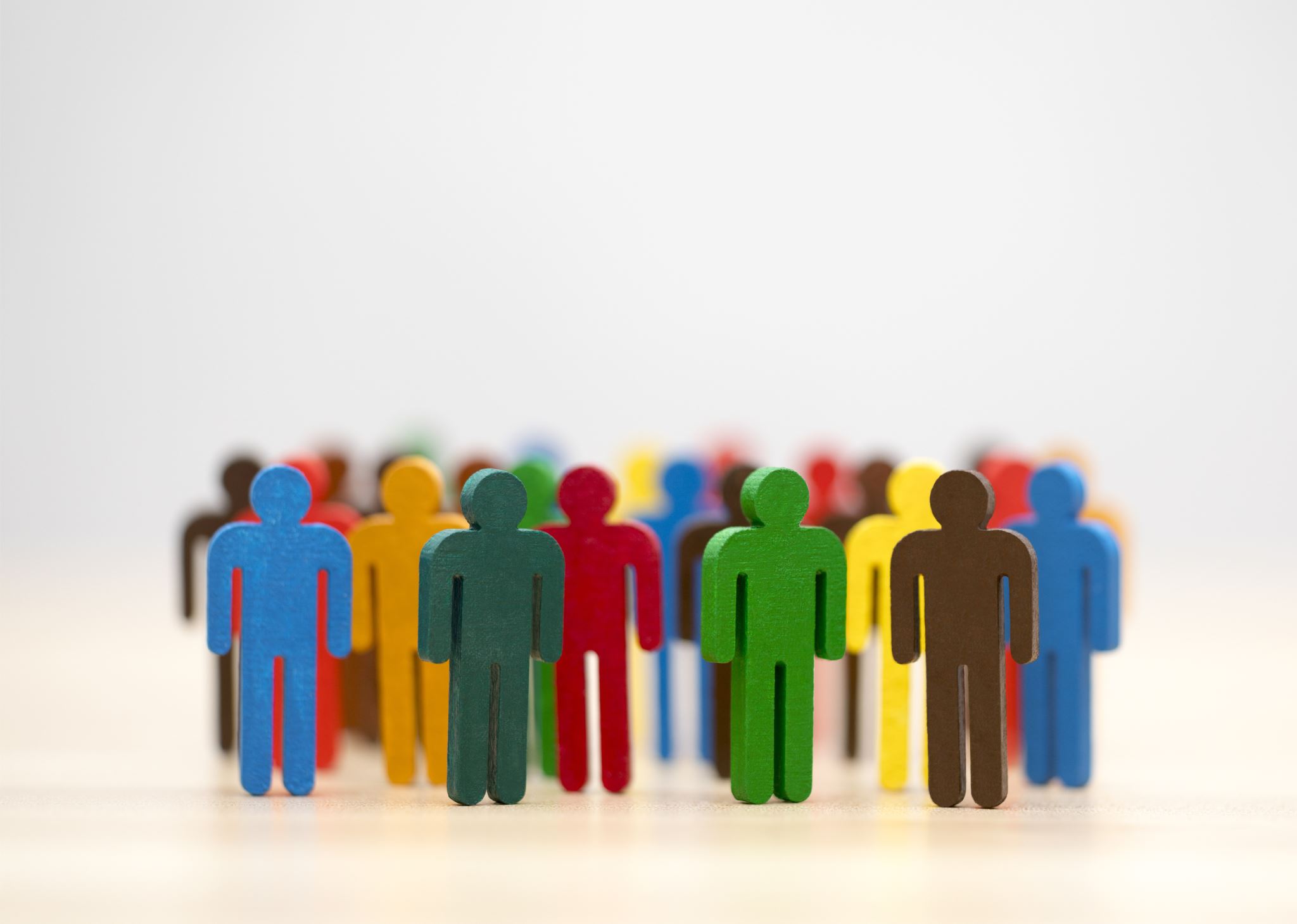 Keeping the child and communities safe: A change in inspection language:
Pathways into offending tend to be multi-layered, and children within the justice system have a variety of lived experiences across the individual, family, social and environmental domains. 
The social-ecological framework recognises the importance of the context that a child finds themselves in, and how responses need to be holistic and child-centred, paying attention to the individual, interpersonal (family and peers), community, and societal levels.
A whole systems approach recognises the need for a range of different activities at the various levels of the socio-ecological model, especially when rooted in a strengths-based, trauma-informed way that works with individual need. 
The key factors associated with offending, such as poverty, neglect and abuse, family and neighbourhood environments characterised by violence, to educational disconnect, substance misuse and relationship fragility, all highlight the importance of a holistic approach.
Child first principles outline that addressing risks of harm to the child or others is crucial to provide the safe space for child development and for victims and potential victims, but stigma can be reduced if this understood in more positive terms like keeping everybody safe, safeguarding, or health and safety
The identification of safety concerns relating to children (Research & Analysis Bulletin 2022)
The safety concerns relating to the children themselves and to other people were often overlapping and intertwined, with links to the following: 
carrying knives or other weapons 
illegal drug possession 
drug and alcohol misuse 
adversity and trauma 
care experience 
criminal exploitation, including county lines 
mental health issues 
domestic abuse 
family issues 
negative peer influences.
The research identifies that we need to think of them as two sides of the same coin.
We need to think about the safety and wellbeing of all.
This has been recognised in why keeping the child and community safe is now drawn together within the inspectorate standards across assessing, planning, and delivery.
Rating work with children:
Under each key question is  a series of prompt questions inspectors will seek to explore and find evidence of during each inspection.  Detail of these, alongside the key questions, and the evidence expected is contained in the inspectorate’s youth case assessment rules and guidance (CARaG).  

Inspectors will inspect a number of case records of work delivered with children and answer these key and prompt questions.  

The answers to the key questions will generate a score.

The lowest score for either work to achieve positive change for the child or work to keep the child and communities safe will drive the rating for each standard (assessing, planning and delivery).  

Therefore, it is essential that there is quality of work delivered, both in terms of achieving positive change and keeping the child and communities safe.
[Speaker Notes: The inspectorate suggest the YJS reviews the key and prompt questions and the CARaG in detail with all staff, volunteers and partnership staff to ensure they are familiar with these and understand what work with children will be inspected against.  

For domain two standards, there are two key questions in each standard. Each key question is integral to effective case practice, and inspectors need to give sufficient attention to both of them. Under each key question is a set of prompt questions, which influence judgements in individual cases about whether the key questions have been met. The rating that can be achieved for each standard is set at the lowest score achieved at key question level. 

The inspection inspects a sample of work delivered to children against the following three standards: assessing, planning, and delivery. For each of these standards, inspectors answer key questions about different aspects of quality, including whether there was sufficient analysis of the factors related to achieving positive change for the child; and whether enough was done to keep the child and community safe.  Sometimes the questions may feel repetitive – but remember they are looking at assessing, planning and delivery – so are distinctly different in each.]
Victims
The focus is on the service to victims rather than the work done with children (which is covered by 2.1-2.3).
V1.1 Is work with victims’ high-quality, individualised and responsive?
V1.2 Do organisational arrangements and activity drive a high-quality, individualised and responsive service for victims?
[Speaker Notes: Victims
This standard is inspected and rated in IYJWCV and IYJS inspections. 
V1 Work with victims is high-quality, individualised, and responsive driving positive outcomes and safety for victims.
Key questions: 
V1.1 Is work with victims high-quality, individualised, and responsive?  
V1.2 Do organisational arrangements and activity drive a high-quality, individualised, and responsive service for victims?  


Under each key question is  a series of prompt questions inspectors will seek to explore and find evidence of during each inspection.  Detail of these, alongside the key questions, and the evidence expected is contained in the inspectorate’s rules and guidance and youth case assessment rules and guidance (CARaG).  This standard goes across both pieces of guidance because there are both organisational arrangements and individual case inspections of victim work.]
The victims’ standard: what are inspectors looking for?
Direct work with victims (V1.1):
High-quality
Individualised - meeting the needs and wishes of victims
Victim support and victim safety

Organisational arrangements and activity (V1.2): 
Active and engaged management board driving victim work
Effective information sharing arrangements
Skilled and supported staff with manageable workloads
Monitoring, evaluation and review
Rating the victims’ standard:
The victims’ standard is rated by taking a view of the work seen in cases alongside the organisational activities and arrangements in place to drive an effective service for victims. 

The victims’ standard consists of two key questions: 
V1.1 Is work with victims high-quality, individualised, and responsive?  
The scoring for this is generated entirely by the work delivered to victims and obtained through inspection of work delivered to individual victims
We use the same % boundaries of sufficiency that we use in making judgements about work with children: inadequate, RI, good, outstanding
The resulting rating is the starting point for judging the youth inspection victims’ standard. 

V1.2 Do organisational arrangements and activity drive a high-quality, individualised, and responsive service for victims?  
Qualitative question based upon evidence in advance and evidence gather during fieldwork.
The yes/no judgement to key question V1.2 is combined with the rating for key question V1.1 generated by percentage scores
Rating the victims’ standard (2)
Rating the victims’ standard
Multi-agency case discussion meetings (MACD’s):
Two in both types of inspection
Should contain all relevant partners working with the child. 
The opportunity to see what has worked well, identify any barriers to effective partnership working and see how work has been tailored to the child.  
There will be a focus upon how the partners have worked together to meet the child’s diverse needs, achieve positive change, and keep the child and the community safe.
The intention is to bring the work inspectors see in case inspection ‘alive’ through discussion with partners and see the partnership working in practice
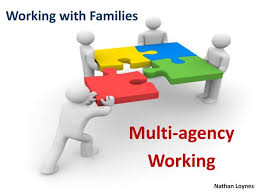 [Speaker Notes: As standard CSC, substance misuse, health, mental, third party/ voluntary sector, police, education should be included.


These meetings provide an opportunity to illustrate the quality of multi-agency/partnership work within the YJS. The inspectorate will identify the two cases to be discussed within the finalised case sample. The inspectorate ask the YJS to review these cases before inspection fieldwork starts, using a template provided. Reviewing activity should be done collaboratively, including the case manager and any partnership workers involved with each child. The lead inspector or deputy lead inspector then formally inspects the cases. During the multi-agency case discussion, the lead inspector will guide conversation to explore how the YJS and partners have worked with the child to achieve positive change and keep the child and the community safe.

Should be practitioners rather than managers attending the meetings, unless the practitioners are unable to attend.]
Multi-agency discussion meetings continued:
The Inspectorate will ask the partnership to complete a review of the two cases (on a template provided).
The case manager will be interviewed as part of the case inspection
However, the MACD is focussed upon the partnership work, not just that of the case manager.
We would expect all involved in the work delivered to the child to be part of the review and attend the multi-agency discussion meeting
The reviews should be available by the Monday of the fieldwork week and given to the lead inspector.
This process is intended to support the partnership to review and identify their own learning prior to the MACD meetings.
Case manager interviews:
Case inspections include reading and assessing relevant information available through electronic records and assessment and planning tools. Inspectors need access to the local case management system and any other electronic recording system. 
YJS need to provide any additional paper documents relevant to the inspected case. 
Case managers are interviewed for each case within the selected sample. 
If required, interviews can be scheduled using Microsoft Teams, rather than face-to-face meetings. 
Case discussions last up to 1½ hours and cover assessing, planning and delivery. 
Case managers are also asked about their broader experience of management oversight, and access to services for children. 
Interviews are designed to provide the opportunity for the case manager to discuss the child, reflect and identify strengths in their practice as well as any learning to take forward
[Speaker Notes: Where the case manager is unavailable, an interview can be held with a suitable replacement, providing they have knowledge of the child and the work delivered. If this is not possible, the case is inspected as a file read. 

The domain two standards are the means by which an inspected case will be judged]
Victim worker interviews
The inspectorate recognises that many services will have a small number or a singular post of a victim worker.
To minimise the number of interviews a victim worker may have during inspection fieldwork and be proportionate, the inspection of victim work will be done by reviewing three cases for every interview and may involve a number of file reads (without an accompanying interview).
If required, interviews can be scheduled using Microsoft Teams, rather than face-to-face meetings. 
Case discussions last up to one hour and cover the victims’ standard. 
Victim workers are also asked about their broader experience of management oversight, organisational support and access to services for victims. 
Interviews are designed to provide the opportunity for the victim worker to discuss the work undertaken with individual victims, reflect and identify strengths in their practice as well as any learning to take forward.
Children’s, parents and carer’s participation
The inspectorate values children’s, parents’ and carers’ participation, and encourage their involvement in inspections, to share their experiences of the services they have received. 
Opportunities will be provided throughout the fieldwork week for all those who wish to engage with and talk to the inspectorate. 
This includes telephone contact, meeting in person, video call, or meeting as a group of children (where determined by the YJS as safe and appropriate to do so) alongside responding to a text survey. 
Feedback from children, parents and carers is included in the published report.
Rating decisions:
For inspection of youth justice work with children and victims:
A ratification meeting is held.  
Normally the Wednesday after the fieldwork.
The service is informed of the outcome, normally by the end of the week (seven days) after the end of fieldwork.
For inspection of youth justice services:
A ratings panel is held.
Normally the Monday (10 days) after the end of fieldwork.
The service is informed of the outcome by the end of the week (up to 14 days, most likely earlier) after the end of fieldwork.
Ratings:
Straightforward scoring rules are used to generate the overall YJS rating. 
Each of the four core standards (assessing, planning, delivery and victims) is scored on a scale of 0 to 3, in which ‘Inadequate’ = 0; ‘Requires improvement’ = 1; ‘Good’ = 2; and ‘Outstanding’ = 3.
Adding the scores for the core standards produces a total score ranging from 0 to 12, which is banded to produce the overall rating, as follows: 
0–2 = Inadequate 
3–6 = Requires improvement 
7–10 = Good 
11–12 = Outstanding
Ratings continued:
In IYJS inspections only, domain one standards are rated independently.  So, there are ratings for leadership and governance, staffing, partnerships and services.
Decision rules and guidance applies to leadership and governance and partnerships and services, recognising the links organisational arrangements have upon the quality of work delivered.
These ratings do not contribute to the overall rating for the service. 
The reason for this approach is to be fair to all YJS, irrespective of the type of inspection they receive.
This ensures that all overall ratings for every inspection are driven by the quality of work being delivered to children and victims.
Once received ratings can be shared with the team, partners and board members.
Inspection report:
The YJS normally receives a copy of the draft report on Monday morning four weeks after the end of the inspection fieldwork, for factual accuracy check, with a deadline to return any comments to the Head of Youth Inspection Programme and lead inspector within five working days. 
The Head of Youth Inspection Programme and lead inspector consider the comments from the YJS and provide a response. 
The communications team submits the final report and press release to the Secretary of State around five working days before publication.
The team sends an embargoed copy of the report and any press release to the inspected organisation.
For IYJWCV inspections, the report will usually be published 10 weeks after the inspection fieldwork (12 weeks in Wales). 
The timescales for IYJS inspections are 11 and 13 weeks respectively.
Changes to the anticipated publication date may be made in advance. 
The lead inspector will discuss any changes in the anticipated publication date with the YJS.
[Speaker Notes: report]
Key inspection documents:
Youth justice inspection manual
Youth justice inspection standards
Youth justice rules and guidance
Youth justice Case Assessment Rules and Guidance (CARaG)
[Speaker Notes: CARaG will be published prior the first inspection announcements.]